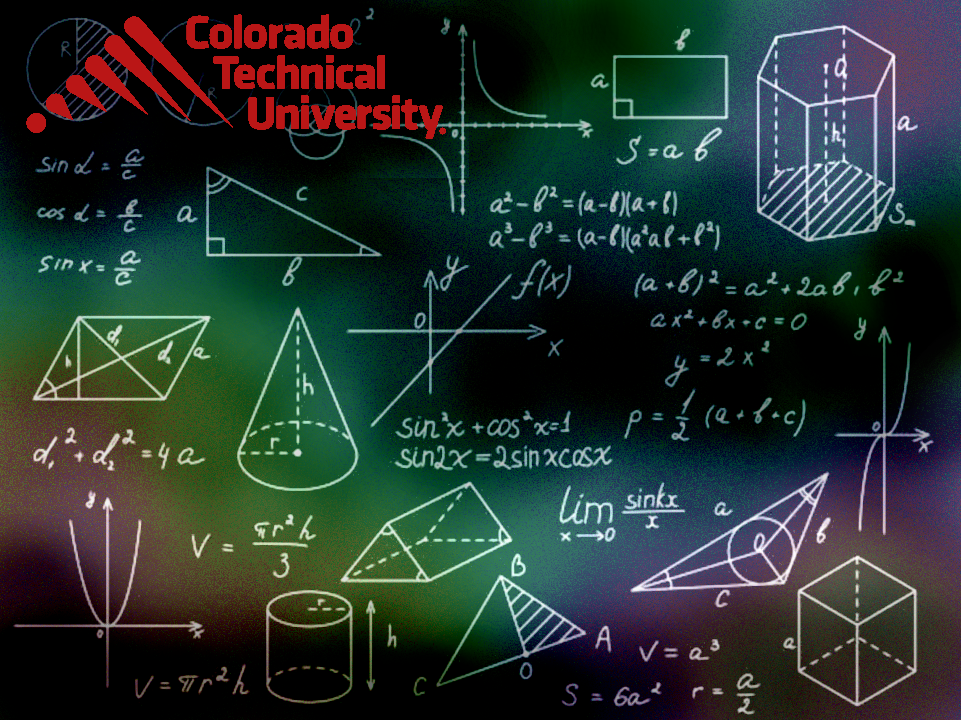 Welcome to 
Unit 7- Part 14


MATH116-Foundations for Calculus
https://media.istockphoto.com/vectors/green-blackboard-mathematical-with-thin-line-shapes-and-inscriptions-vector-id1084380192?k=6&m=1084380192&s=612x612&w=0&h=TcEOVpnUmyuswT4Pay
AL6lNiHU8SS8g33yOSg-jR5BE=
What’s Up?
Review: 
	Growth and decay models
New stuff: 
	Sequences
What’s Up?
Outcome 11) Find a formula for a general term of a sequence and find partial sums of arithmetic and geometric series
Outcome 12) Solve problems by identifying the given data, making a sketch as appropriate, and calculating the final answer
Review
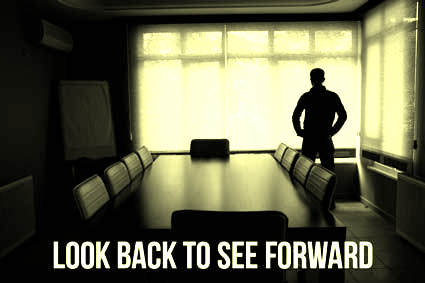 http://995642590.r.lightningbase-cdn.com/wp-content/uploads/2010/12/looking-back-hrexaminer-v144-cover425px.jpg
Exponentials
Functions that contain exponents:
ƒ(x) = xc
x is the base 
c is the exponent
Exponentials
Exponential functions:
ƒ(x) = cx
c is the base
x is the exponent
Exponentials
Limitations:
the base must be a constant
the base must be >0
the exponent must be a variable
Exponentials
Graphs of Exponential Functions
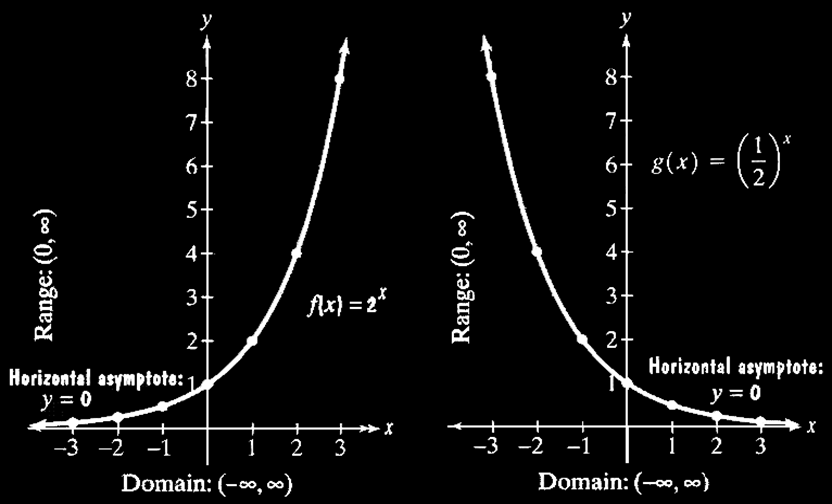 Exponentials
If the base is > 1, then the graph goes up to the right

If 0<base<1, then the graph goes up to the left

All pass through the point (0,1) because a0=1
Exponentials
As I mentioned, logarithms 
are the inverse of 
exponential 
functions
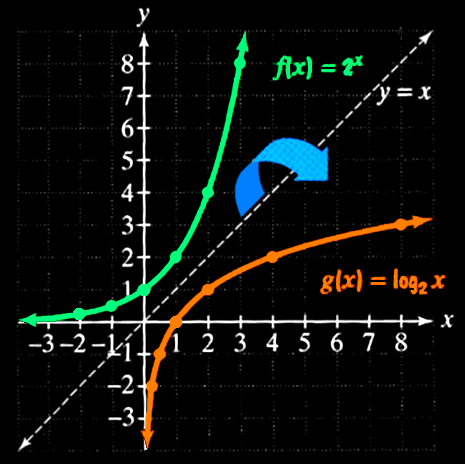 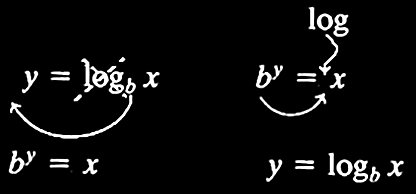 Logarithmic vs Exponential Models
Exponential Curve   Logarithmic Curve
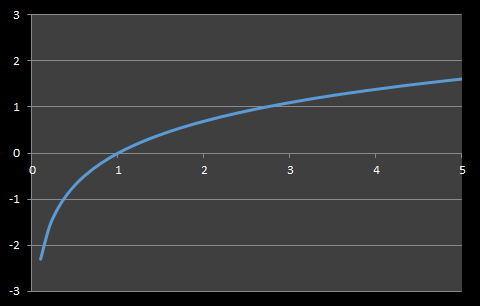 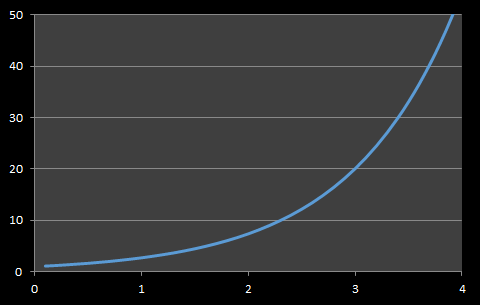 Starts slow
Then speeds up
Starts fast
Then slows down
Growth Models
Populations that grow exponentially grow very rapidly as they get larger because there are more adults to produce offspring
Population Ecology Models
The size of a population of a species will increase or decrease depending on a variety of factors
Growth Models
A model that relies on the previous value to forecast the next value is called a “time series” model
Compound Interest
The formula:
A = P(1+r/n)nt
describes accumulated value (A) of a sum of money (P) after t years at an annual percentage interest rate r (decimal) compounded n times each year
Growth and Decay Models
Newton’s Law of Cooling describes the cooling of a warmer object to the cooler temperature of the environment

It is an example of a decay model
Growth and Decay Models
Temperature of a Human Body in a 70°F Environment
}
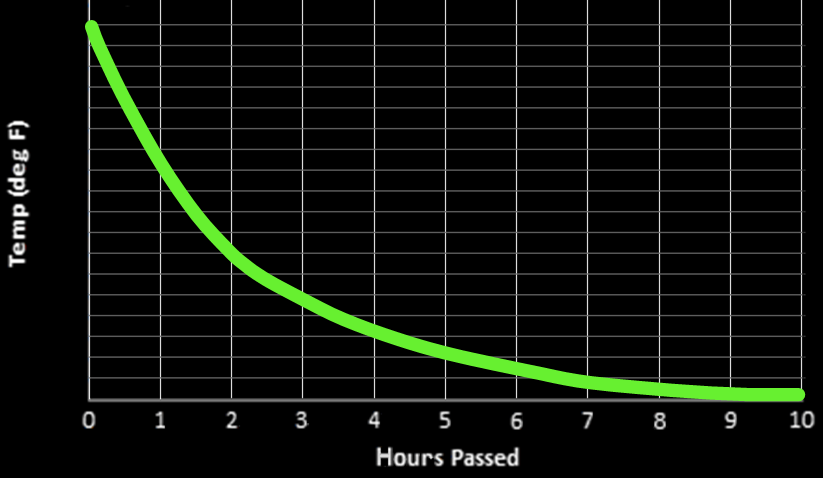 98.6
1st hour: ? degrees
95.6
92.6
89.6
86.6
83.6
80.6
77.6
74.6
71.6
VFrench 2021
Growth and Decay Models
The exponential growth or decay model is:
A = A0e kt 

A is the final amount
A0 is the initial amount
t is the time (units will be given)
Growth and Decay Models
Questions?
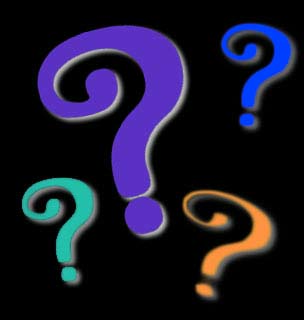 http://i.imgur.com/aliTlT3.jpg
Iteration
Means repeating a process until you reach a goal
Iteration
In math class, we are trying to solve an equation by closer and closer approximations to the “true” answer
Iteration
So, we can manually tweak values of the coefficients until we get the best fit to our data

This is actually how the computer calculates trig functions!
Iteration
When we did the COVID models, we tried different values for each of the constants in the equation until we got a “fit” we liked
Iteration
That was iteration!
Iteration
Iteration is used by your calculator and in computer software to do calculations
Iteration
Some people think their calculators have a huge look-up table for all the answers
Iteration
They don’t – it would be impossible for a calculator to have a look-up table for every possible value a user might enter for every possible function the user might want to use!
Iteration
The calculator has a formula for every function that will zero in on the right answer after a short number of calculations
Iteration
The calculator company wants a formula that zeros in on a stable number after the fewest number of calculations
ITERATION
IN-CLASS PROBLEM 1
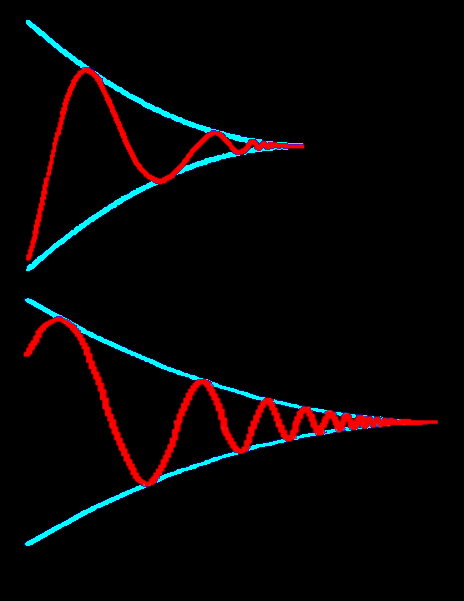 Identify which 
is the better 
formula?
ITERATION
IN-CLASS PROBLEM 1
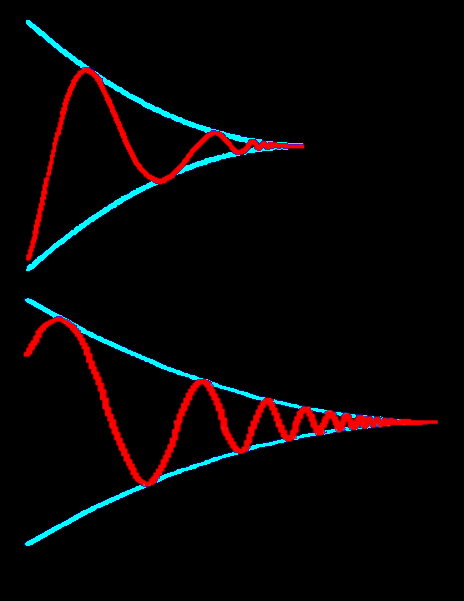 Identify which 
is the better 
formula?

The one that 
gets there 
quickest!
ITERATION
IN-CLASS PROBLEM 2
Iteration
All the functions in your calculator are based on a long series that iterates back and forth and zeros in on the correct answer
Iteration
Iteration
The formula selected by your calculator manufacturer determines how fast and accurate your calculator will be
Iteration
It’s why different people get slightly different answers to calculator problems
Iteration
Iteration gives a sequence of values that are (hopefully) zeroing in on the desired solution
Questions?
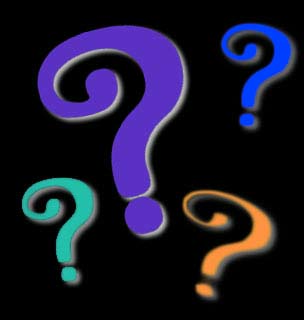 http://i.imgur.com/aliTlT3.jpg
Sequences
1  2  3  

What’s the next item in this sequence?
Sequences
1  3   5   7

What’s the next item in this sequence?
http://www.intmath.com/laplace-transformation/1a-unit-step-functions-definition.php
Sequences
Sequences are ordered lists
Sequences
They don’t have to be numbers
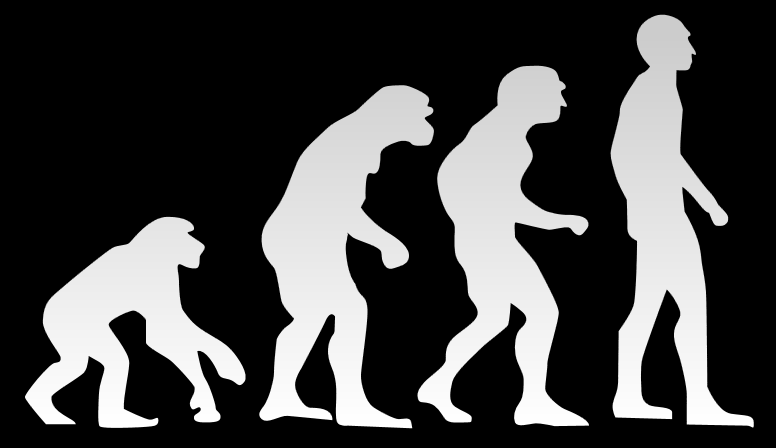 Sequences
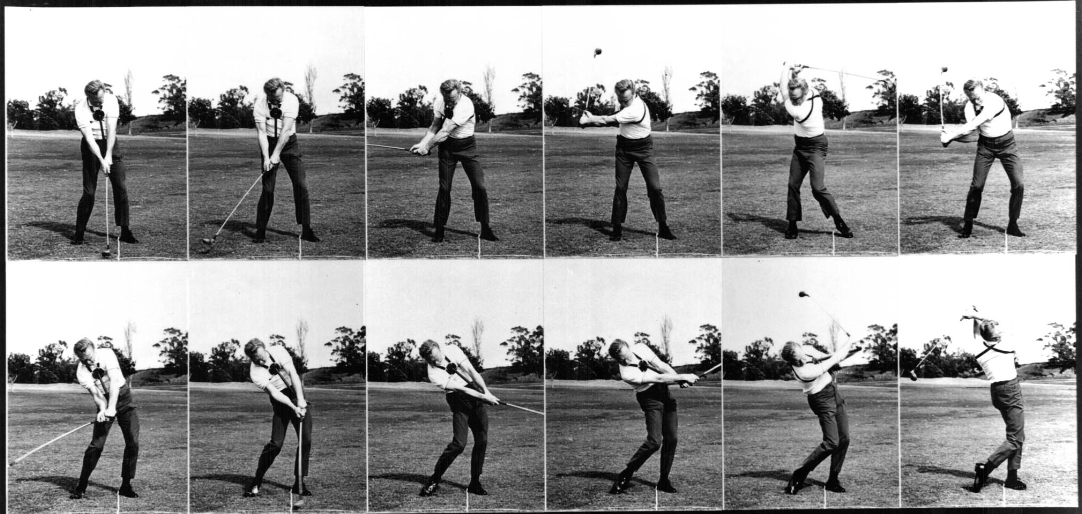 Sequences
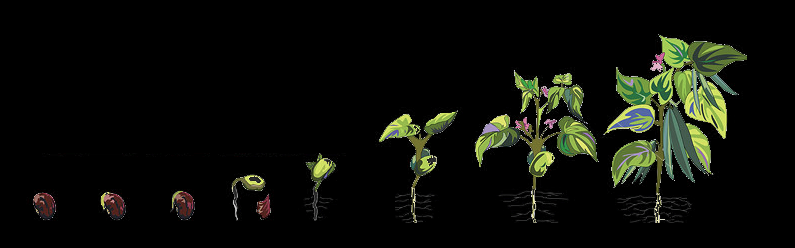 Sequences
Each member of a sequence is called a “term”
Sequences
Each term is designated by a subscript:

a1, a2, a3, ..., an, ...

The 2nd term in the sequence 
	is  a2
The nth term is an
SEQUENCES
IN-CLASS PROBLEM 3a
Identify a17 in the sequence:

1 2 3 4 5 6 7 8 9 10 11 12 13 14 15 16 17 18 19 20 21 22 23 24 25 26 27 28 29 30
SEQUENCES
IN-CLASS PROBLEM 3a
Identify a17 in the sequence:

1 2 3 4 5 6 7 8 9 10 11 12 13 14 15 16 17 18 19 20 21 22 23 24 25 26 27 28 29 30
SEQUENCES
IN-CLASS PROBLEM 3b
3  7  4  1  6  9  8  8  1  0  2  5
Identify a7 in the sequence:

Identify a2 in the sequence:

Identify a9 in the sequence:

Identify a12 in the sequence:

Identify a5 in the sequence:
SEQUENCES
IN-CLASS PROBLEM 3b
3  7  4  1  6  9  8  8  1  0  2  5
Identify a7 in the sequence:		8

Identify a2 in the sequence:		

Identify a9 in the sequence:		

Identify a12 in the sequence:		

Identify a5 in the sequence:
SEQUENCES
IN-CLASS PROBLEM 3b
3  7  4  1  6  9  8  8  1  0  2  5
Identify a7 in the sequence:		8

Identify a2 in the sequence:		7

Identify a9 in the sequence:		

Identify a12 in the sequence:		

Identify a5 in the sequence:
SEQUENCES
IN-CLASS PROBLEM 3b
3  7  4  1  6  9  8  8  1  0  2  5
Identify a7 in the sequence:		8

Identify a2 in the sequence:		7

Identify a9 in the sequence:		1

Identify a12 in the sequence:		

Identify a5 in the sequence:
SEQUENCES
IN-CLASS PROBLEM 3b
3  7  4  1  6  9  8  8  1  0  2  5
Identify a7 in the sequence:		8

Identify a2 in the sequence:		7

Identify a9 in the sequence:		1

Identify a12 in the sequence:		5

Identify a5 in the sequence:
SEQUENCES
IN-CLASS PROBLEM 3b
3  7  4  1  6  9  8  8  1  0  2  5
Identify a7 in the sequence:		8

Identify a2 in the sequence:		7

Identify a9 in the sequence:		1

Identify a12 in the sequence:		5

Identify a5 in the sequence:		6
Questions?
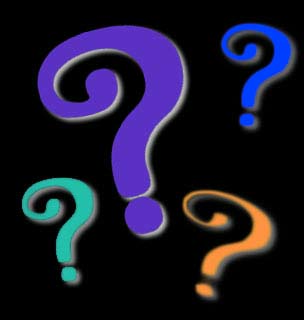 http://i.imgur.com/aliTlT3.jpg
Sequences
An infinite sequence goes on forever:
	a1, a2, a3, ...

A finite sequence stops at some point:
	a1, a2, a3, ..., a12
ellipsis
SEQUENCES
IN-CLASS PROBLEM 4
Identify which is the infinite series:

1 2 3 5 8 13 21 …

2 4 6 8 10
SEQUENCES
IN-CLASS PROBLEM 4
Identify which is the infinite series:

1 2 3 5 8 13 21 …

2 4 6 8 10
infinite
finite
Questions?
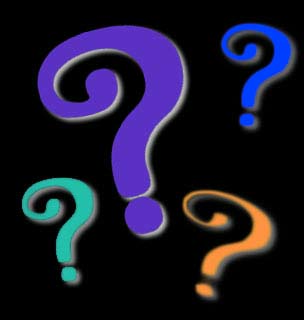 http://i.imgur.com/aliTlT3.jpg
Sequences
Numerical sequences are often formed by a formula that uses one term to calculate the next term in the sequence
Sequences
You evaluate a sequence by plugging in the requested numbers for each term
SEQUENCES
IN-CLASS PROBLEM 5a
Calculate an  for n = 3  if
	an = 6/n :
SEQUENCES
IN-CLASS PROBLEM 5a
Calculate an  for n = 3  if
	an = 6/n :
Ok, if n=3, plug in “3” for “n” in the an formula
SEQUENCES
IN-CLASS PROBLEM 5a
Calculate an  for n = 3  if
	an = 6/n :
Ok, if n=3, plug in “3” for “n” in the an formula 
 
	an = 6/n
	a3 = 6/3
	a3 = 2
SEQUENCES
IN-CLASS PROBLEM 5b
Calculate an  
for n = 4 if an = 2+n:		 

for n = 7 if an = n-4:		 

for n = 3 if an = 5n:		

for n = 2 if an = 6n+3:	

for n = 5 if an = 7n-5:
SEQUENCES
IN-CLASS PROBLEM 5b
Calculate an  
for n = 4 if an = 2+n:		 6

for n = 7 if an = n-4:		 

for n = 3 if an = 5n:		

for n = 2 if an = 6n+3:	

for n = 5 if an = 7n-5:
SEQUENCES
IN-CLASS PROBLEM 5b
Calculate an  
for n = 4 if an = 2+n:		 6

for n = 7 if an = n-4:		 3

for n = 3 if an = 5n:		

for n = 2 if an = 6n+3:	

for n = 5 if an = 7n-5:
SEQUENCES
IN-CLASS PROBLEM 5b
Calculate an  
for n = 4 if an = 2+n:		 6

for n = 7 if an = n-4:		 3

for n = 3 if an = 5n:		15

for n = 2 if an = 6n+3:	

for n = 5 if an = 7n-5:
SEQUENCES
IN-CLASS PROBLEM 5b
Calculate an  
for n = 4 if an = 2+n:		 6

for n = 7 if an = n-4:		 3

for n = 3 if an = 5n:		15

for n = 2 if an = 6n+3:	15

for n = 5 if an = 7n-5:
SEQUENCES
IN-CLASS PROBLEM 5b
Calculate an  
for n = 4 if an = 2+n:		 6

for n = 7 if an = n-4:		 3

for n = 3 if an = 5n:		15

for n = 2 if an = 6n+3:	15

for n = 5 if an = 7n-5:	30
Questions?
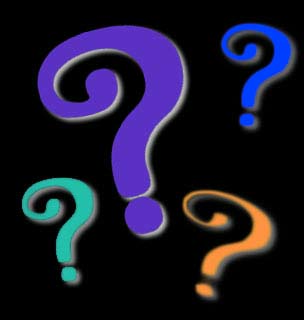 http://i.imgur.com/aliTlT3.jpg
Sequences
“Recursion formulas” - the formula calculates each term based on the previous term

Ex: an = an-1 + 1
Sequences
You have to be given a starting term (usually a1) to evaluate these
Sequences
Remember, we said that a model that relies on the previous value to forecast the next value is called a “time series” model
Time series models are all recursion models
SEQUENCES
IN-CLASS PROBLEM 6
Calculate an for n = 4 if:  
	a1 = 5
	an = an-1 + 1
SEQUENCES
IN-CLASS PROBLEM 6
Calculate an for n = 4 if:  
	a1 = 5
	an = an-1 + 1
Once again, we know n = 4, so plug that in the formula
SEQUENCES
IN-CLASS PROBLEM 6
Calculate an for n = 4 if:  
	a1 = 5
	an = an-1 + 1
Once again, we know n = 4, so plug that in the formula
	a4 = a4-1 + 1   or
	a4 = a3 + 1
What do we need to solve this?
SEQUENCES
IN-CLASS PROBLEM 6
Calculate an for n = 4 if:  
	a1 = 5
	an = an-1 + 1
Once again, we know n = 4, so plug that in the formula
	a4 = a4-1 + 1   or
	a4 = a3 + 1
What do we need to solve this?
SEQUENCES
IN-CLASS PROBLEM 6
Calculate an for n = 4 if:  
	a1 = 5
	an = an-1 + 1
	a4 = a3 + 1
How can we get a3?
SEQUENCES
IN-CLASS PROBLEM 6
Calculate an for n = 4 if:  
	a1 = 5
	an = an-1 + 1
	a4 = a3 + 1
How can we get a3?
	a3 = a3-1 + 1  or
	a3 = a2 + 1
Now what do we need?
SEQUENCES
IN-CLASS PROBLEM 6
Calculate an for n = 4 if:  
	a1 = 5
	an = an-1 + 1
	a4 = a3 + 1
	a3 = a2 + 1
Now what do we need? Yep a2 
How do we get a2?
SEQUENCES
IN-CLASS PROBLEM 6
Calculate an for n = 4 if:  
	a1 = 5
	an = an-1 + 1
	a4 = a3 + 1
	a3 = a2 + 1
Yep a2 = a1 + 1
Now what do we need?
SEQUENCES
IN-CLASS PROBLEM 6
Calculate an for n = 4 if:  
	a1 = 5
	an = an-1 + 1
	a4 = a3 + 1
	a3 = a2 + 1
Yep a2 = a1 + 1
Now what do we need? a1
How do we get a1?
SEQUENCES
IN-CLASS PROBLEM 6
Calculate an for n = 4 if:  
	a1 = 5
	an = an-1 + 1
	a4 = a3 + 1
	a3 = a2 + 1
Yep a2 = a1 + 1
Now what do we need? a1
How do we get a1?
SEQUENCES
IN-CLASS PROBLEM 6
Calculate an for n = 4 if:  
	a1 = 5
	an = an-1 + 1
	a4 = a3 + 1
	a3 = a2 + 1
	a2 = a1 + 1
Now just work it back
SEQUENCES
IN-CLASS PROBLEM 6
Calculate an for n = 4 if:  
	a1 = 5
	an = an-1 + 1
	a4 = a3 + 1
	a3 = a2 + 1
	a2 = a1 + 1 = 5 + 1 = 6
Now we have a2!
SEQUENCES
IN-CLASS PROBLEM 6
Calculate an for n = 4 if:  
	a1 = 5
	an = an-1 + 1
	a4 = a3 + 1
	a3 = a2 + 1 = 6 + 1 = 7
	a2 = a1 + 1 = 6
Now we have a3!
SEQUENCES
IN-CLASS PROBLEM 6
Calculate an for n = 4 if:  
	a1 = 5
	an = an-1 + 1
	a4 = a3 + 1 = 7 + 1 = 8
	a3 = a2 + 1 = 7
	a2 = a1 + 1 = 6
Now we have a3!
SEQUENCES
IN-CLASS PROBLEM 6
Calculate an for n = 4 if:  
	a1 = 5
	an = an-1 + 1
	a4 = a3 + 1 = 8 
	a3 = a2 + 1 = 7
	a2 = a1 + 1 = 6
Now we have a4 (which is what we want)
Sequences
note: sequences are discrete points, not a smooth function!
Questions?
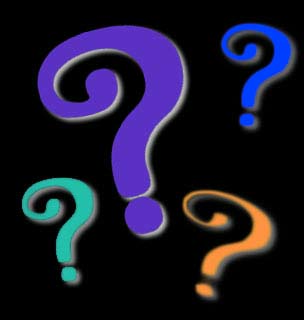 http://i.imgur.com/aliTlT3.jpg
Sequences
1  2  3  

What’s the next item in this sequence?
Sequences
3   5   7

What’s the next item in this sequence?
Sequences
4   7   10

What’s the next item in this sequence?
Arithmetic Sequences
These are called “arithmetic sequences”

air-rith-MEH-tic
not
ah-RITH-meh-tic
Arithmetic Sequences
Arithmetic Sequences:
Each term in the sequence (after the first) differs from the preceding by a constant amount (positive or negative)
Arithmetic Sequences
start with a1
increase each time by "d"
ARITHMETIC SEQUENCES
IN-CLASS PROBLEM 7a
start with a1
increase each time by "d"

3 7 11 15 19 …

What is a1?
What is d?
ARITHMETIC SEQUENCES
IN-CLASS PROBLEM 7a
start with a1
increase each time by "d"

3 7 11 15 19 …

What is a1? 3
What is d?
ARITHMETIC SEQUENCES
IN-CLASS PROBLEM 7a
start with a1
increase each time by "d"

3 7 11 15 19 …

What is a1? 3
What is d? 4
ARITHMETIC SEQUENCES
IN-CLASS PROBLEM 7b
an = a1 + (n-1)d

If a1 = 0 and d = 3   what are the first four terms of the arithmetic sequence?

Just plug in a1 and d 
and n= 1,2,3,4
ARITHMETIC SEQUENCES
IN-CLASS PROBLEM 7b
an = a1 + (n-1)d
an = 0 + (n-1)3
a1 = 0 + (1-1)3 = ?
a2 = 0 + (2-1)3 = 
a3 = 0 + (3-1)3 = 
a4 = 0 + (4-1)3 =
ARITHMETIC SEQUENCES
IN-CLASS PROBLEM 7b
an = a1 + (n-1)d
an = 0 + (n-1)3
a1 = 0 + (1-1)3 = 0
a2 = 0 + (2-1)3 = 
a3 = 0 + (3-1)3 = 
a4 = 0 + (4-1)3 =
ARITHMETIC SEQUENCES
IN-CLASS PROBLEM 7b
an = a1 + (n-1)d
an = 0 + (n-1)3
a1 = 0 + (1-1)3 = 0
a2 = 0 + (2-1)3 = 3
a3 = 0 + (3-1)3 = 
a4 = 0 + (4-1)3 =
ARITHMETIC SEQUENCES
IN-CLASS PROBLEM 7b
an = a1 + (n-1)d
an = 0 + (n-1)3
a1 = 0 + (1-1)3 = 0
a2 = 0 + (2-1)3 = 3
a3 = 0 + (3-1)3 = 6
a4 = 0 + (4-1)3 =
ARITHMETIC SEQUENCES
IN-CLASS PROBLEM 7b
an = a1 + (n-1)d
an = 0 + (n-1)3
a1 = 0 + (1-1)3 = 0
a2 = 0 + (2-1)3 = 3
a3 = 0 + (3-1)3 = 6
a4 = 0 + (4-1)3 = 9
Arithmetic Sequences
an = an-1 + d
For a general sequence:
a1 = a0+d
a2 = a1+d = (a0+d)+d = a0+2d
a3 = a2+d = (a0+2d)+d = a0+3d
Do you see a pattern?
“d” stands for “difference”
Questions?
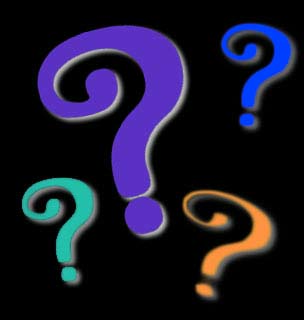 http://i.imgur.com/aliTlT3.jpg
Arithmetic Sequences
You can calculate the 10,000th term in an arithmetic sequence using the formula without having to list up the 9,999 that come before it!
ARITHMETIC SEQUENCES
IN-CLASS PROBLEM 7c
If a1 = 5 and d = 2   what are the first four terms of the arithmetic sequence?
an = an-1 + d
ARITHMETIC SEQUENCES
IN-CLASS PROBLEM 7c
If a1 = 5 and d = 2   what are the first four terms of the arithmetic sequence?

a1 = ?
an = an-1 + d
ARITHMETIC SEQUENCES
IN-CLASS PROBLEM 7c
If a1 = 5 and d = 2   what are the first four terms of the arithmetic sequence?

a1 = 5 
a2 = a1 + (2-1)(2) = ?
d
n-1
n
n-1
an = an-1 + d
ARITHMETIC SEQUENCES
IN-CLASS PROBLEM 7c
If a1 = 5 and d = 2   what are the first four terms of the arithmetic sequence?

a1 = 5 
a2 = 5 + (2-1)2 = 7 
a3 = 5 + (3-1)2 = 
a4 = 5 + (4-1)2 =
an = an-1 + d
ARITHMETIC SEQUENCES
IN-CLASS PROBLEM 7c
If a1 = 5 and d = 2   what are the first four terms of the arithmetic sequence?

a1 = 5 
a2 = 5 + (2-1)2 = 7 
a3 = 5 + (3-1)2 = 9
a4 = 5 + (4-1)2 =
an = an-1 + d
ARITHMETIC SEQUENCES
IN-CLASS PROBLEM 7c
If a1 = 5 and d = 2   what are the first four terms of the arithmetic sequence?

a1 = 5 
a2 = 5 + (2-1)2 = 7 
a3 = 5 + (3-1)2 = 9
a4 = 5 + (4-1)2 = 11
an = an-1 + d
Questions?
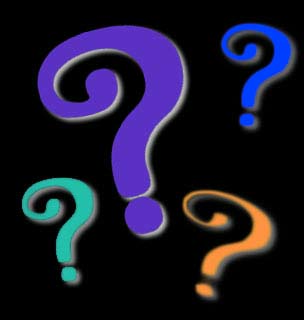 http://i.imgur.com/aliTlT3.jpg
SEQUENCES
IN-CLASS PROBLEM 7d
A 1dBm (decibel milliwatt) signal passes through a series of 3 dB power amplifiers
Show the sequence that describes its progress through the amplifiers:
SEQUENCES
IN-CLASS PROBLEM 7d
A 1dBm signal passes through a series of 3 dB power amplifiers
Show the sequence that describes its progress through the amplifiers:
 
1dBm 4dBm 7dBm 10dBm …
1dBm                4dBm                7dBm              10dBm               …
SEQUENCES
IN-CLASS PROBLEM 7d
Explain why is this an arithmetic sequence?
SEQUENCES
IN-CLASS PROBLEM 7d
A 1dBm signal passes through a series of 3 dB power amplifiers
Develop the recursion formula be for this sequence:
1dBm                4dBm                7dBm              10dBm               …
an = an-1 + k
SEQUENCES
IN-CLASS PROBLEM 7d
A 1dBm signal passes through a series of 3 dB power amplifiers
Develop the recursion formula be for this sequence:
an = an-1 + 3
1dBm                4dBm                7dBm              10dBm               …
an = an-1 + k
SEQUENCES
IN-CLASS PROBLEM 7d
A 1dBm signal passes through a series of 3 dB power amplifiers
Calculate the value of the 17th term in the sequence?
1dBm                4dBm                7dBm              10dBm               …
an = a0+nk
SEQUENCES
IN-CLASS PROBLEM 7d
A 1dBm signal passes through a series of 3 dB power amplifiers
Calculate the value of the 17th term in the sequence?
a17 = a0+17k =
1dBm                4dBm                7dBm              10dBm               …
an = a0+nk
SEQUENCES
IN-CLASS PROBLEM 7d
A 1dBm signal passes through a series of 3 dB power amplifiers
Calculate the value of the 17th term in the sequence?
a17 = a0+17k = 1+(17(3))
     = 52 whats?
1dBm                4dBm                7dBm              10dBm               …
an = a0+nk
SEQUENCES
IN-CLASS PROBLEM 7d
A 1dBm signal passes through a series of 3 dB power amplifiers
Calculate the value of the 17th term in the sequence?
a17 = a0+17k = 1+(17(3))
     = 52 dBm
1dBm                4dBm                7dBm              10dBm               …
an = a0+nk
Questions?
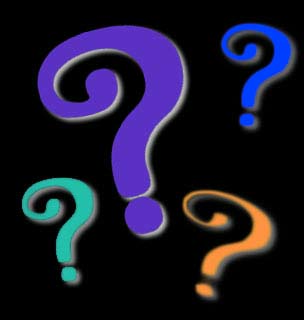 http://i.imgur.com/aliTlT3.jpg
Sequences
What is the next term in this sequence:

1   2   4   8
Sequences
How about this one?

1   3   9   27
Sequences
Not all sequences show a constant Δ change from one to the next
Geometric Sequences
Geometric Sequences:
Each term in the sequence (after the first) is a common 
multiple (positive or negative) of the previous term
GEOMETRIC SEQUENCES
IN-CLASS PROBLEM 8a
Which is geometric?
                    3  6  9  12
1 2 4 8 				
	      7 10 13 16		
		        2  3  4.5  6.75 
2 4 6 8
Geometric Sequences
The recursion formula for a geometric sequence is:
an = r × an-1
Geometric Sequences
For a geometric sequence, you need: 
the starting value a1
the multiple r
GEOMETRIC SEQUENCES
IN-CLASS PROBLEM 8b
For the sequence:  1 4 16 64

What is a1?
 
What is r?
GEOMETRIC SEQUENCES
IN-CLASS PROBLEM 8b
For the sequence:  1 4 16 64

What is a1? 1
 
What is r?
GEOMETRIC SEQUENCES
IN-CLASS PROBLEM 8b
For the sequence:  1 4 16 64

What is a1? 1
 
What is r? 4
Geometric Sequences
an = r × an-1
For a general sequence:
a1 = ra0 
a2 = ra1 = r(ra0) = r2a0 
a3 = ra2 = r(r2a0) = r3a0 
Do you see a pattern?
GEOMETRIC SEQUENCES
IN-CLASS PROBLEM 8c
If  a1 = 1 and  r = 2, what are the first four terms of the geometric sequence?
GEOMETRIC SEQUENCES
IN-CLASS PROBLEM 8c
If  a1 = 1 and  r = 2, what are the first four terms of the geometric sequence?

an = a1r n-1
GEOMETRIC SEQUENCES
IN-CLASS PROBLEM 8c
If  a1 = 1 and  r = 2, what are the first four terms of the geometric sequence?

an = 1(2 n-1)

What is n?
GEOMETRIC SEQUENCES
IN-CLASS PROBLEM 8c
If  a1 = 1 and  r = 2, what are the first four terms of the geometric sequence?

a1 = 1(2 1-1) = ?
a2 = 1(2 2-1) = ?
a3 = 1(2 3-1) = ?
a4 = 1(2 4-1) = ?
GEOMETRIC SEQUENCES
IN-CLASS PROBLEM 8c
If  a1 = 1 and  r = 2, what are the first four terms of the geometric sequence?

a1 = 1(2 1-1) = 1(1) = 1
a2 = 1(2 2-1) = 1(2) = 2
a3 = 1(2 3-1) = 1(4) = 4
a4 = 1(2 4-1) = 1(8) = 8
GEOMETRIC SEQUENCES
IN-CLASS PROBLEM 8d
If  a1 = 2 and  r = 2, what are the first four terms of the geometric sequence?
GEOMETRIC SEQUENCES
IN-CLASS PROBLEM 8d
If  a1 = 2 and  r = 2, what are the first four terms of the geometric sequence?

an = a1r n-1
GEOMETRIC SEQUENCES
IN-CLASS PROBLEM 8d
If  a1 = 2 and  r = 2, what are the first four terms of the geometric sequence?

an = 2(2 n-1)

What is n?
GEOMETRIC SEQUENCES
IN-CLASS PROBLEM 8d
If  a1 = 2 and  r = 2, what are the first four terms of the geometric sequence?

a1 = 2(2 1-1) = ?
a2 = 2(2 2-1) = ?
a3 = 2(2 3-1) = ?
a4 = 2(2 4-1) = ?
GEOMETRIC SEQUENCES
IN-CLASS PROBLEM 8d
If  a1 = 2 and  r = 2, what are the first four terms of the geometric sequence?

a1 = 2(2 1-1) = 2(1) = 2
a2 = 2(2 2-1) = 2(2) = 4
a3 = 2(2 3-1) = 2(4) = 8
a4 = 2(2 4-1) = 2(8) = 16
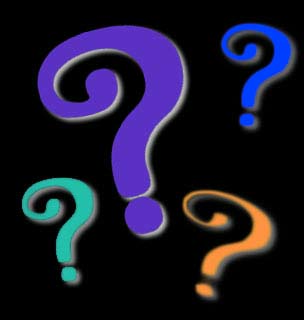 Questions?
http://i.imgur.com/aliTlT3.jpg
You Survived!
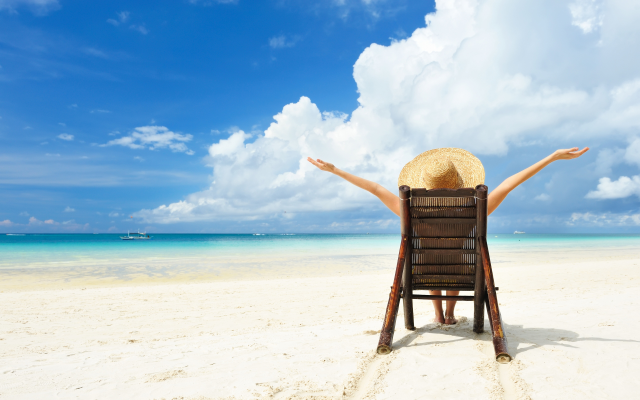 Today we studied:
	Review of Integral 
		Transforms
	Sequences